© shutterstock.de
M. MaurachInformation about DAAD scholarships and funds
23.říjen 2023 
18:00
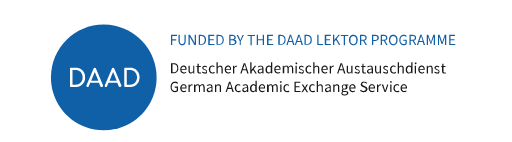 Online prostřednictvím MS Teams
ID schůzky: 334 311 945 523 Přístupový kód: MaMxst
Prezentace programů DAAD proběhne v anglickém jazyce
Možnost klást otázky v angličtině, němčině i češtině